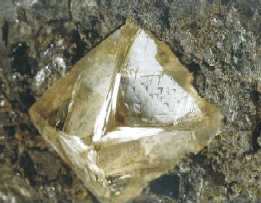 Αυτοφυή στοιχεία
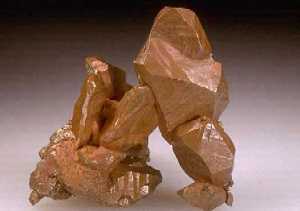 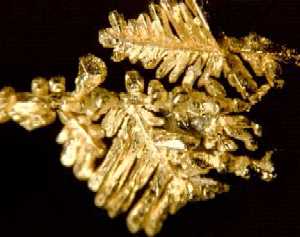 Αυτοφυή στοιχεία
Μεταλλικά στοιχεία (Au, Ag, Cu, Pb, Pt, Os, Ir, Fe)
Ημιμεταλλικά στοιχεία (As, Sb, Bi)
Μη μεταλλικά στοιχεία (S, Διαμάντι C, Γραφίτης C)
Μεταλλικά στοιχεία
Ομάδα Χρυσού (Au, Ag, Cu, Pb)

Ομάδα Λευκοχρύσου (Pt, Ir, Os)

Ομάδα Σιδήρου (Fe, Fe-Ni)
Ομάδα Χρυσού(Au, Ag, Cu, Pb)
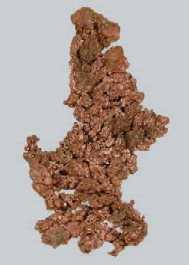 Χρυσός
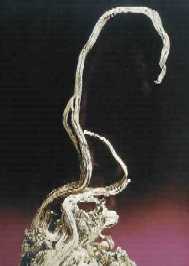 Χαλκός
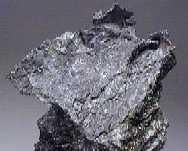 Άργυρος
Μόλυβδος
Ομάδα Χρυσού(Au, Ag, Cu, Pb)
Ανήκουν στην ίδια ομάδα του περιοδικού πίνακα
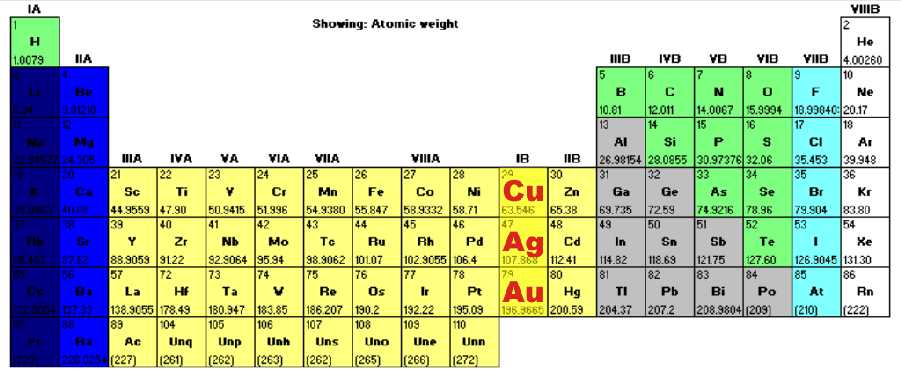 Ομάδα Χρυσού(Au, Ag, Cu, Pb)
Τα άτομά τους στην κρυσταλλική δομή ενώνονται με ασθενή μεταλλικό δεσμό.
Έχουν την ίδια κρυσταλλική δομή.
Κρυσταλλώνονται στο κυβικό σύστημα.
Τα άτομα έχουν 12πλή διάταξη.
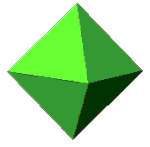 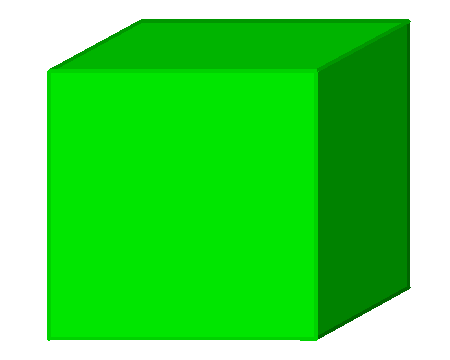 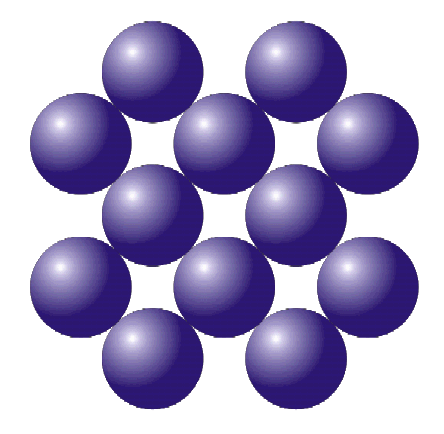 Α
Ομάδα Χρυσού(Au, Ag, Cu, Pb)
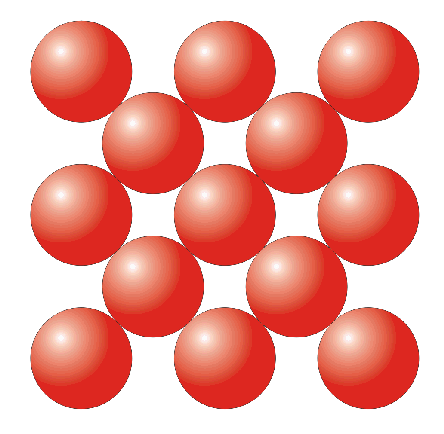 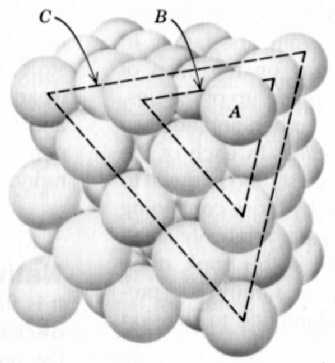 Ομάδα Χρυσού(Au, Ag, Cu, Pb)
Πλήρης σειρά μεικτών κρυστάλλων μεταξύ Au και Ag (1,44 Α).
Cu (1,28 A) πολύ περιορισμένη σειρά μεικτών κρυστάλλων με Au και Ag.
Ομάδα Χρυσού(Au, Ag, Cu, Pb)
Σχετικά μαλακά (2-3)
Ελατά, όλκιμα, εύξεστα
Άριστοι αγωγοί ηλεκτρισμού και θερμότητας
Μεταλλική λάμψη
Σχετικά χαμηλά σημεία τήξης (960-1080 οC)
Μεγάλες πυκνότητες (9-19)
Ομάδα Λευκοχρύσου(Pt, Ir, Os)
Κυβική δομή όμοια με χρυσού
Σκληρότερα απ’ότι η ομάδα χρυσού (4)
Ψηλότερα σημεία τήξης (1770 οC)
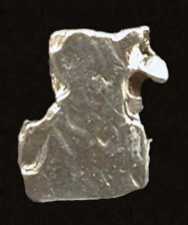 Λευκόχρυσος
Ομάδα Σιδήρου(Fe, Fe-Ni)
Σίδηρος
Καμασίτης (Ni 5%)
Ταενίτης (Ni 27-65%)
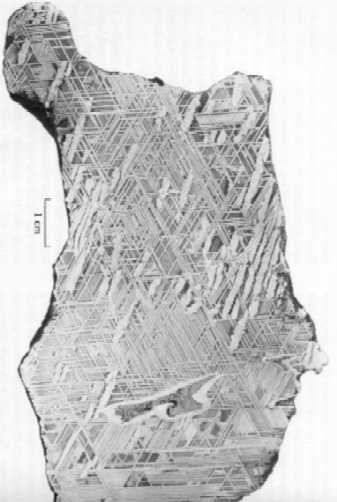 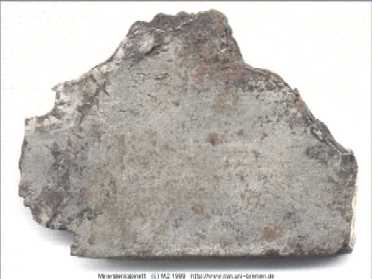 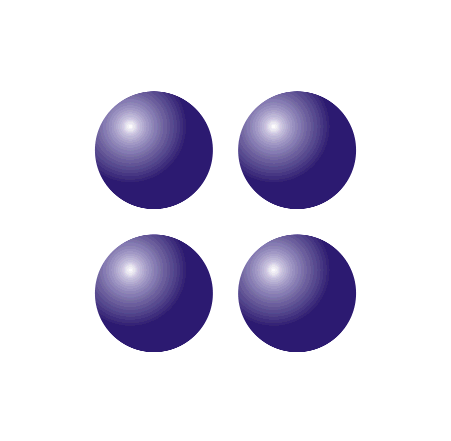 Α
Ομάδα Σιδήρου(Fe, Fe-Ni)
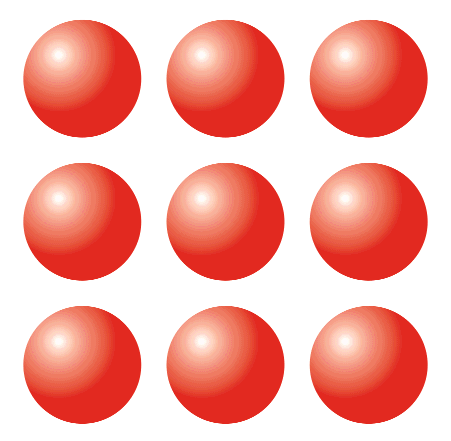 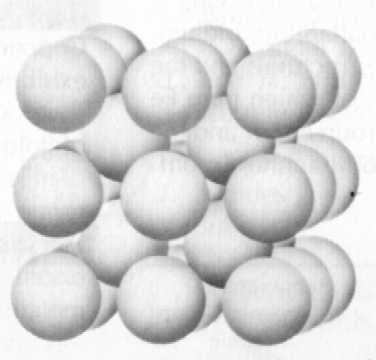 Ημιμεταλλικά στοιχεία
Αρσενικό
Αρσενικό (As)
Αντιμόνιο (Sb)
Βισμούθιο (Bi)
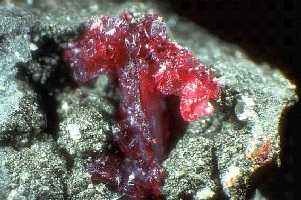 Βισμούθιο
Αντιμόνιο
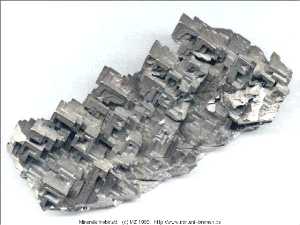 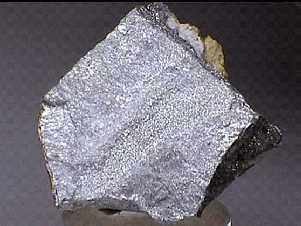 Ημιμεταλλικά στοιχεία (As, Sb, Sb)
Ανήκουν στην ίδια ομάδα του περιοδικού πίνακα.
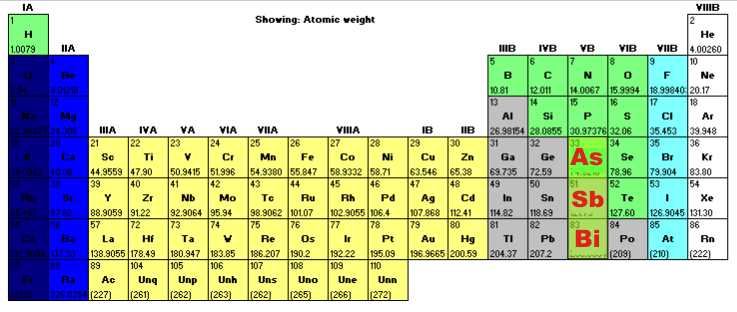 Ημιμεταλλικά στοιχεία (As, Sb, Sb)
Ανήκουν στο τριγωνικό σύστημα.
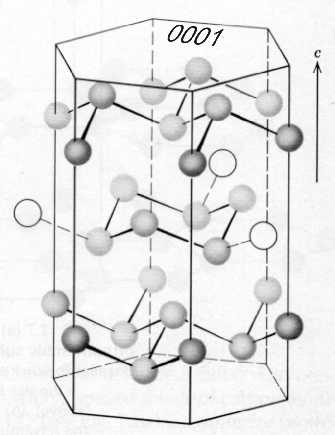 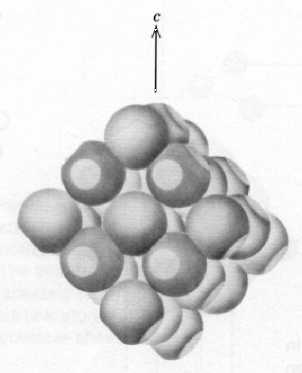 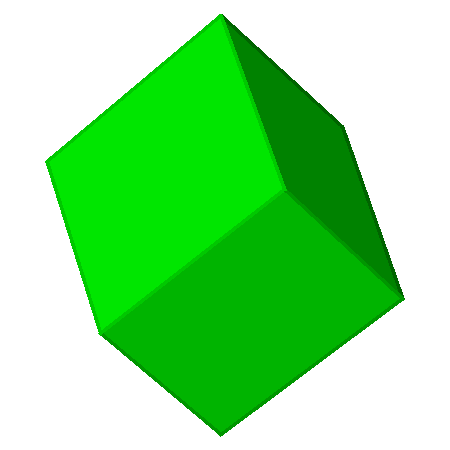 Ημιμεταλλικά στοιχεία (As, Sb, Sb)
Τύπος δεσμού μεταξύ μεταλλικού και ομοιοπολικού.
Φτωχότεροι αγωγοί ηλεκτρισμού και θερμότητας από τα μέταλλα.
Μη μεταλλικά στοιχεία
Θείο
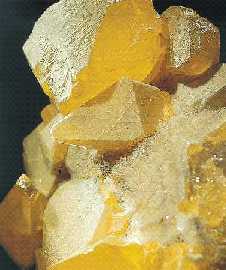 Θείο (S)
Διαμάντι (C)
Γραφίτης (C)
Διαμάντι
Γραφίτης
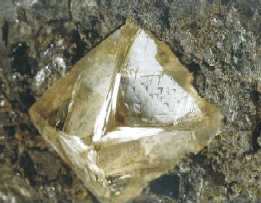 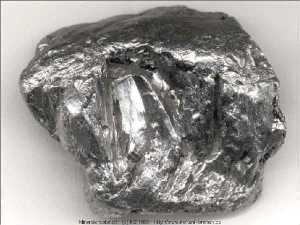 Μη μεταλλικά στοιχεία
Θείο (S)
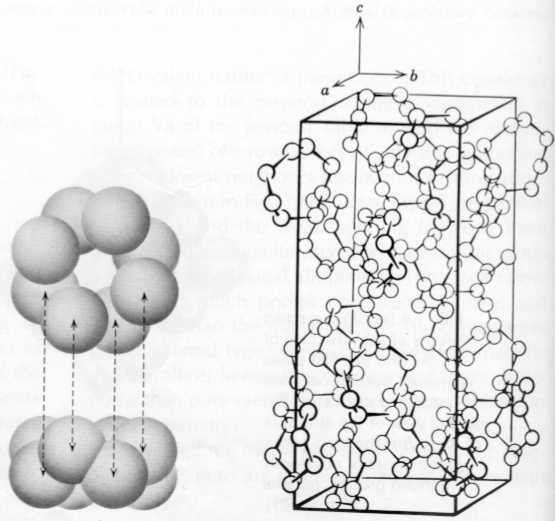 Ρομβικό σύστημα
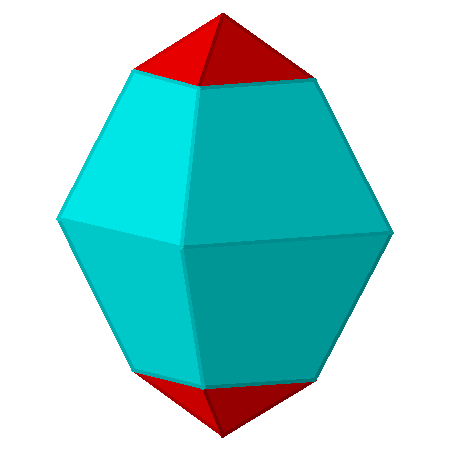 Μη μεταλλικά στοιχεία
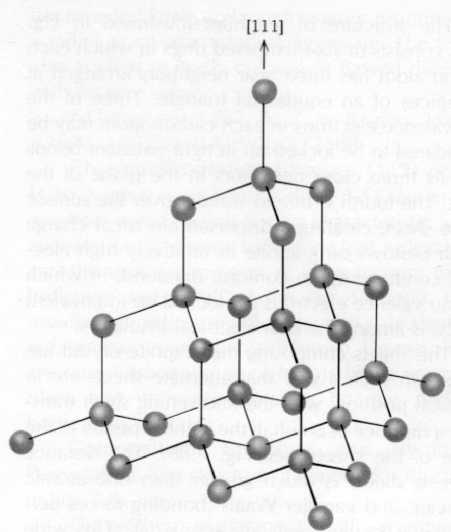 Διαμάντι (C)
Κυβικό σύστημα
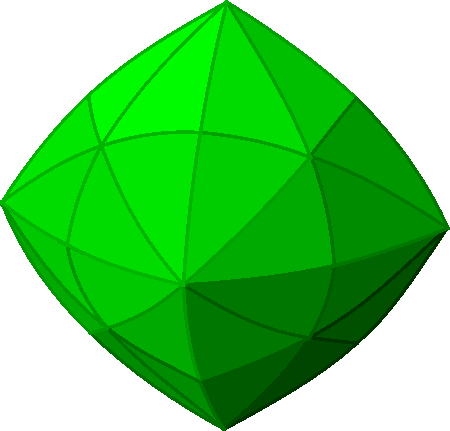 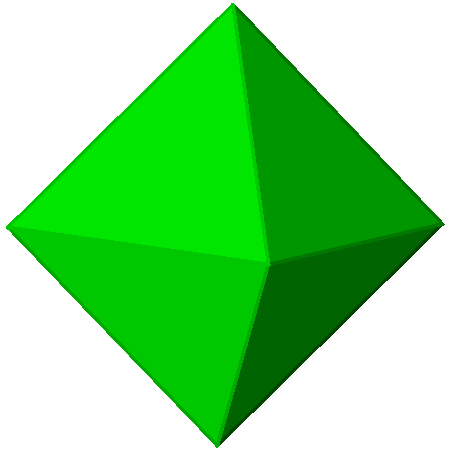 Μη μεταλλικά στοιχεία
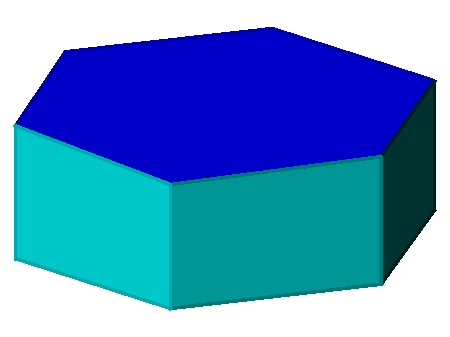 Γραφίτης (C)
Εξαγωνικό σύστημα
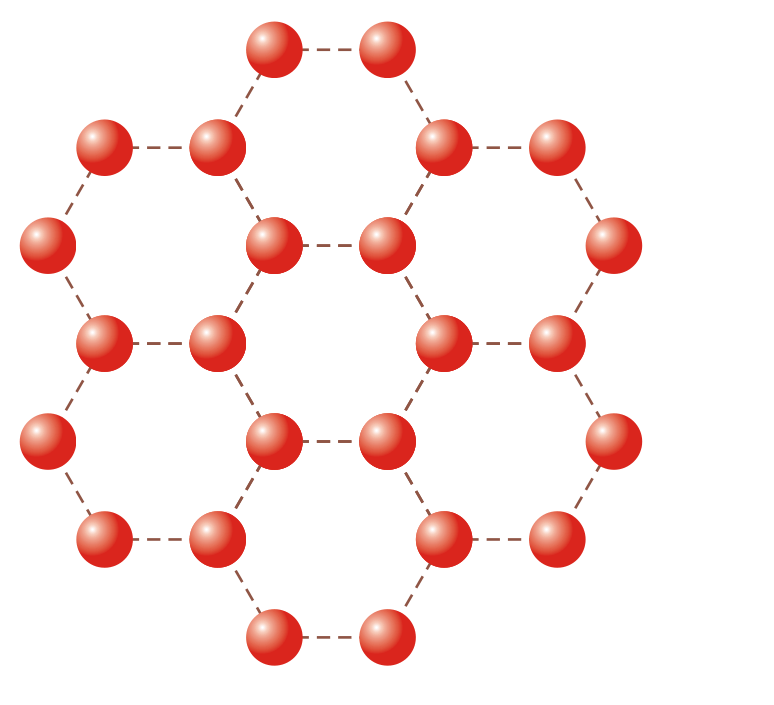 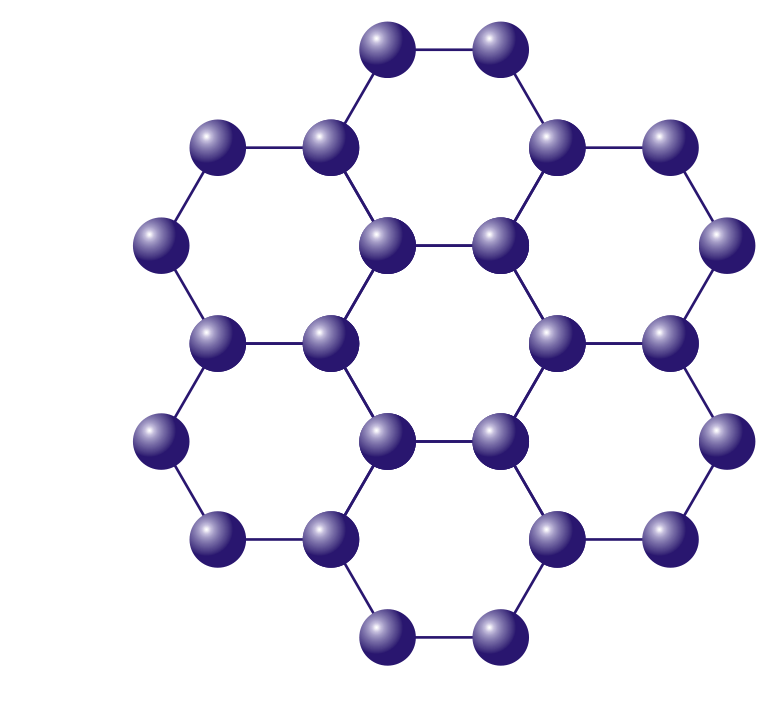 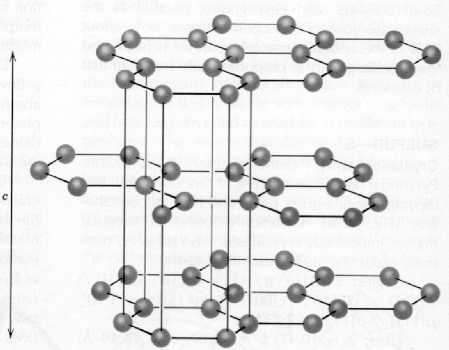 Μη μεταλλικά στοιχείαΔιαμάντι - Γραφίτης
Η διαφορά στη δομή έχει ως αποτέλεσμα:
Να ανήκουν σε διαφορετικό σύστημαΔιαμάντι (κυβικό) - Γραφίτης (εξαγωνικό)
Να έχουν διαφορετική σκληρότηταΔιαμάντι (10) - Γραφίτης (1-2)
Να έχουν διαφορετική ηλεκτρική αγωγιμότηταΔιαμάντι (όχι) - Γραφίτης (άριστη)